Curriculum & Assessment of Children’s Learning
October 2016
Challenges of assessment and the New Curriculum for all schools
Raising of expectations in comparison to the old curriculum eg secondary maths concepts are now being taught to Year 5 & 6 children

Current Year 4 children had not been exposed to the New Curriculum until they were in Year 3.

Year 6 children are to be tested on a New Curriculum, they will only have had two years and two terms of learning!

Significant number of assessment statements to assess all children against.

Difficult to make predictions or measure a rate of progress for children unless a solid baseline is in place

Ofsted have no benchmark for the New Curriculum
Why has Holy Trinity CE Primary changed its Curriculum and its assessment criteria?
Government introduced this New Curriculum in September 2014.

Government also decided that levels should go after the academic year 2014 - 2015 & children must be assessed and tracked using a different criteria. Levels had to be used in 2014 – 2015 for Year 2 & Year 6 children.

Many different tracking systems are on the market, but without the consistency APP ( assessing Pupil Progress)  provided.

All schools are working within each year group’s Age Related Expectations, which are an end of year expectation and assessment  of whether a child is ‘secure’ in the curriculum content taught that year .. And whether they are ready to move onto the content of the next year group.
What is assessment?
Assessment is finding out if a child understands what they are learning. 

Assessments can be made in two different ways – formative & summative.
What is formative assessment?
Formative assessment is a day to day, week by week on going assessment, based on how well a child is meeting the learning objectives of lessons.
 
Teachers, support staff  & children are actively involved in this day to day assessment, to move children forward in their learning as quickly as possible.

Teachers make judgements about if a child has fully understood the concept and can apply it independently.
Why is formative assessment so important?
Assessment for learning is vital, as it is a key focus for measuring the impact of teaching upon learning

Further learning cannot be planned for effectively unless teachers & support staff value assessment and see it as essential. It gives a day to day picture of the progress children are making in lessons. 

How can learning be effective for children unless the planning is suited to them?
Summative Assessment
Summative assessment add and confirm a child’s understanding and application of concepts in a cold & independent situation.

Summative assessments in school:
Phonics / SPAG Tests
Times Tables Tests
Salford Reading Tests
Parallel Spelling Tests
Half term or end of unit assessments
End of  Early Years’ Profile, Key Stage 1 & 2 SATs
Assessing progress & attainment towards meeting Age Related Expectations
With the end of levels and rise of ‘ARE’, each school has been asked to develop its OWN system of tracking pupil progress … and demonstrate its effectiveness and impact to Ofsted. 

There is no longer a single unified national system.

So how does Holy Trinity CE Primary School track pupil progress in the new National Curriculum … and keep it clear, simple and manageable for parents?
Assessing progress & attainment towards meeting Age Related Expectation
Assessing ‘Age Related Expectations’ needs to have joined up thinking!

Making judgements whether an individual pupil is secure in any statement needs a combination of evidence. This could include work in books, discussions with the child, observations during lessons, group interventions etc… as well as some good old fashioned tests!
The Challenge for Holy Trinity
The last time education changed assessment system was with the introduction of Levels in 1995. This took YEARS to embed and evolve, let alone for parents (and Governors) to understand!

We have been trying to implement a complete change to the school’s National Curriculum content AND assessment system in just ONE year.
Holy Trinity’s New Assessment    System
We want to use a formative (day-to-day) assessment system that could track all the new curriculum content, measure progress and easily find the gaps. It also needed to be something teachers, parents, governors and Ofsted could all easily use and understand. Over 4,000 other
  schools also use Target Tracker.
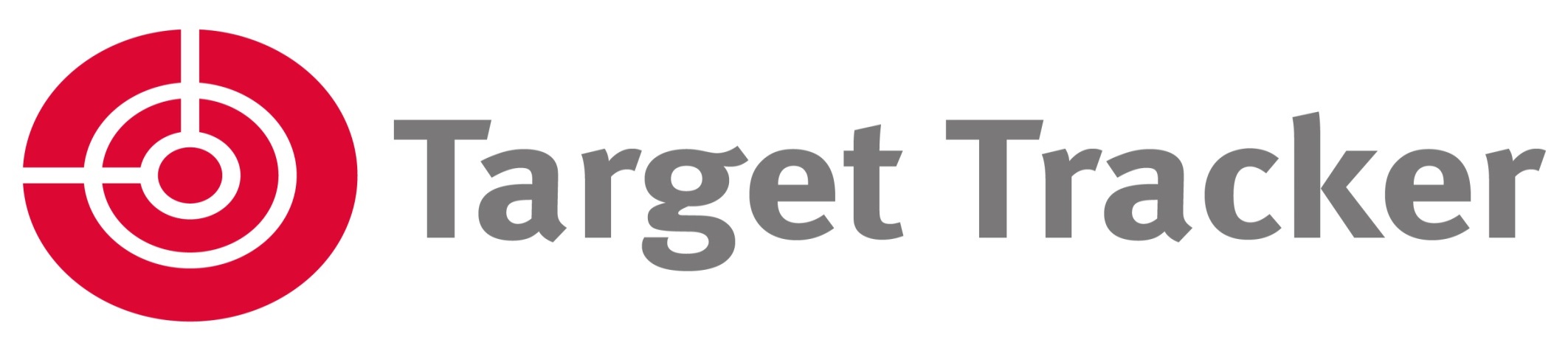 So how does Target Tracker work in telling teachers and parents how a child is getting on in meeting ARE?
There are 100s of new curriculum statements for each child to achieve year-by-year.

Target Tracker allows staff to teach to these statements, then quickly assess how well a pupil has understood the skill – whether they are still ‘working towards’ (need reinforcement), ‘secure’ (got it within lesson) or ‘mastered’ (can use skill in other subject areas)
How does Target Tracker work?
As the hand-outs show, each year group (Band) and subject area has several dozen statements to teach and assess within the academic year
Teachers will carefully plan and teach each statement, then assess pupil understanding 
RED means ‘working towards statement’
BLUE  means ‘statements achieved’
GOLD  means ‘mastery
GAP ANALYSIS
One of the most powerful aspects of Target Tracker is the GAP ANALYSIS tool.

This allows staff to identify curriculum statements that individuals or groups of pupils have not achieved or are still working towards. It will also support More Able pupils, by demonstrating the need for extension and depth of the curriculum for a child.  

This information will be used for planning lessons, organising intervention groups and setting up booster sessions
GAP ANALYSIS – PUPIL SUMMARY
A Gap Analysis Report can be created for individual pupils. This can be used by teachers for measuring the effectiveness of an intervention or to be given to parents for a point in time report and to help parents support their children (target setting)
Strengths of Target Tracker to assess pupil learning
Target Tracker is far less “woolly” than APP

Easy to identify pupil learning gaps

Teacher can adapt their planning more easily, based on assessments during lessons

Interventions can support learning gaps more quickly

Parents can easily see how their child is progressing

Children can be assessed at lower bands if appropriate for the stage in their learning.